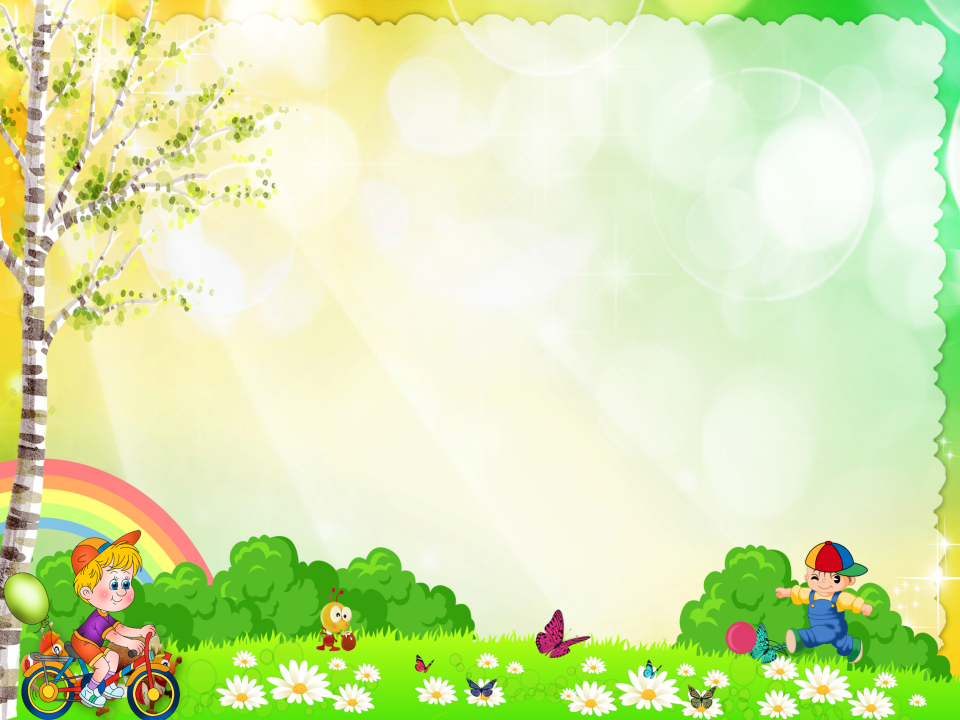 Муниципальное бюджетное дошкольное образовательное учреждение МБДОУ №21
«Здоровьесбережение в средней группе в соответствии с ФГОС ДО»
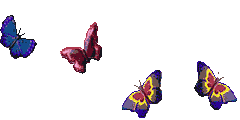 Воспитатель: Бекоева А.К.
2022 г
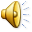 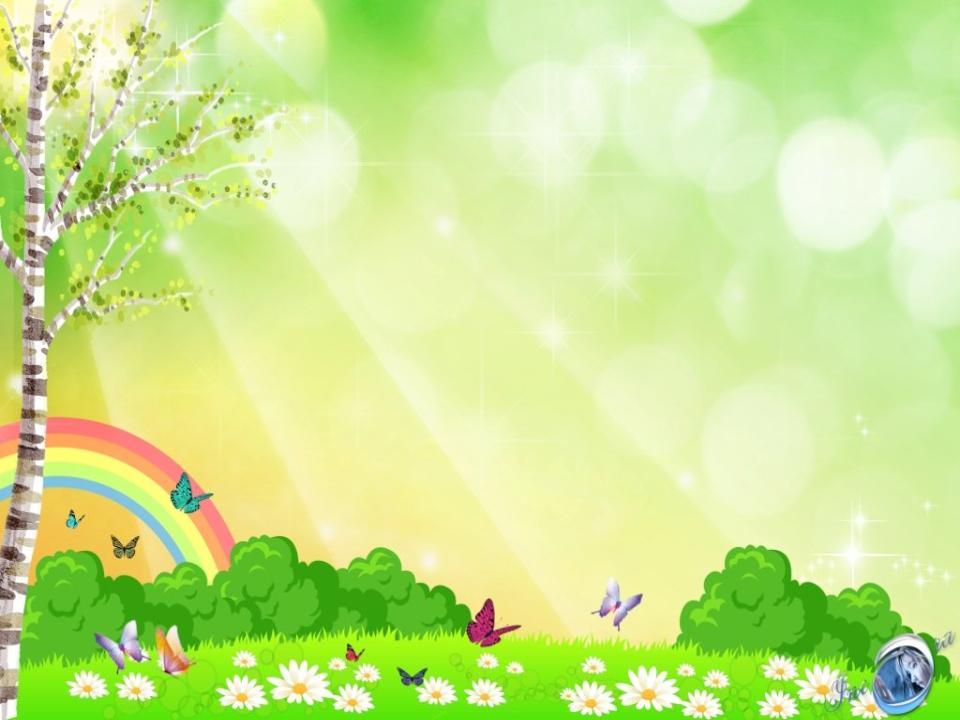 « Забота о здоровье — это важнейший труд воспитателя. От жизнерадостности, бодрости детей зависит их духовная жизнь, мировоззрение, умственное развитие, прочность знаний, вера в свои силы» 
                      В.А.Сухомлинский
Здоровьесберегающая технология - это система мер, включающая взаимосвязь и взаимодействие всех факторов образовательной среды, направленных на сохранение здоровья ребенка на всех этапах его обучения и развития.
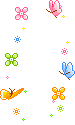 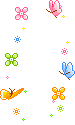 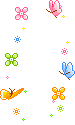 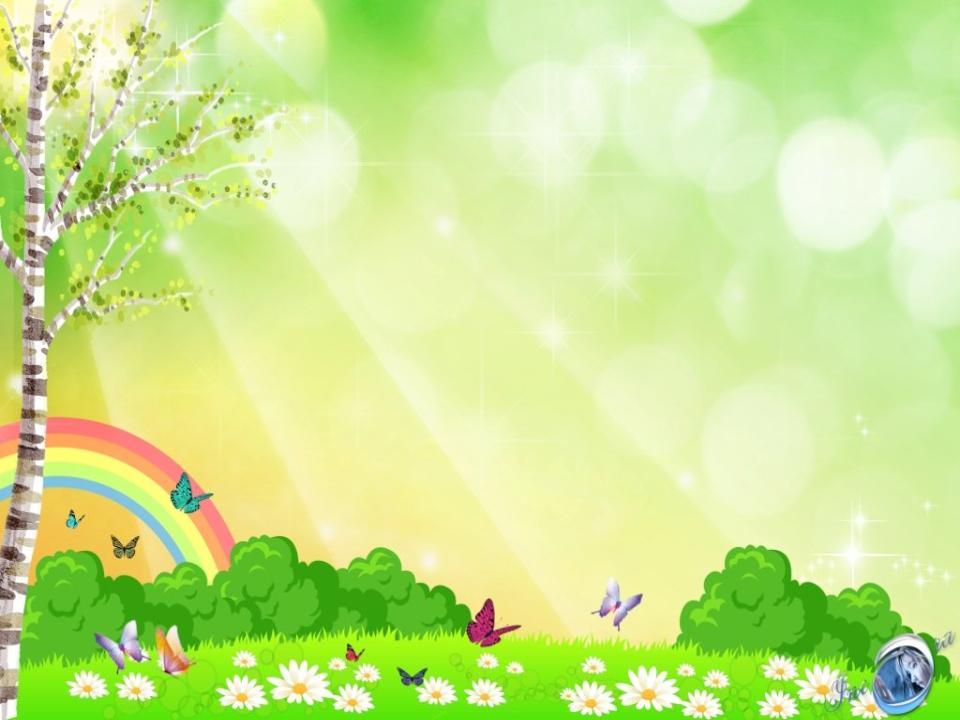 Цель: обеспечить воспитаннику возможность сохранения здоровья, сформировать у него необходимые знания, умения и навыки  по здоровому образу жизни, научить использовать полученные знания в повседневной жизни.
Задачи :
•сохранение здоровья детей и повышение       двигательной активности и умственной      работоспособности •создание положительного эмоционального     настроя и снятие психоэмоционального     напряжения •создание условий для развития и     оздоровления детей
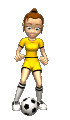 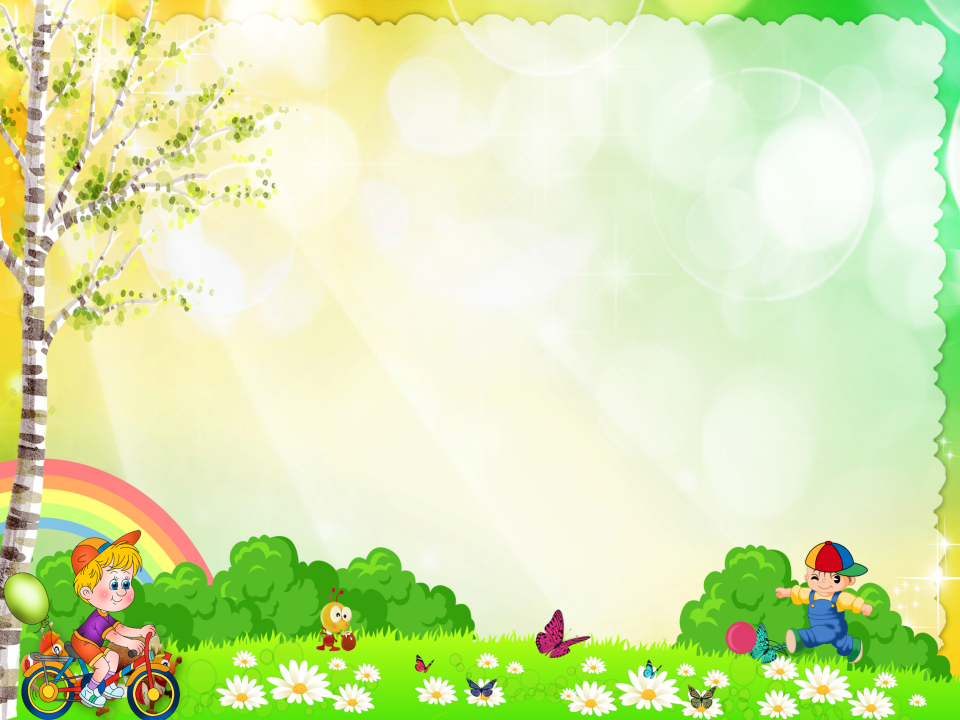 Формы организации 
здоровьесберегающей работы
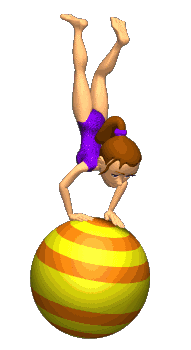 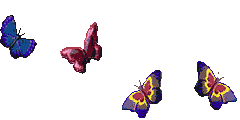 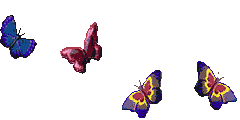 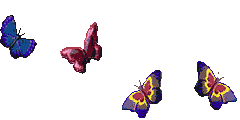 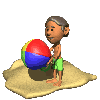 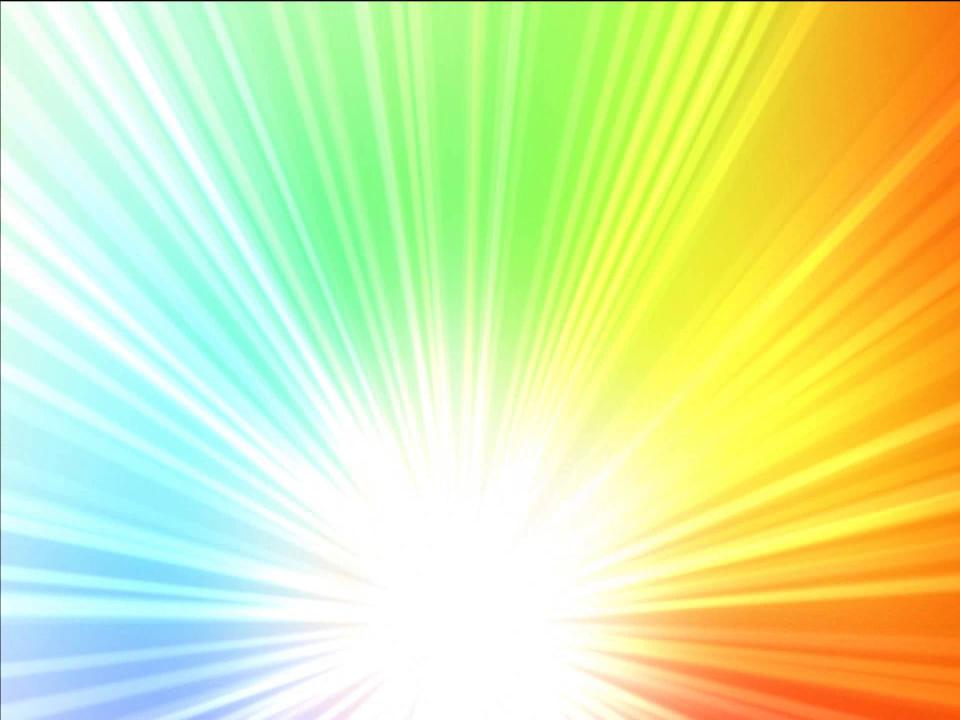 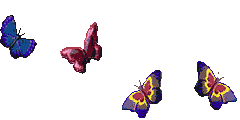 Утренняя гимнастика
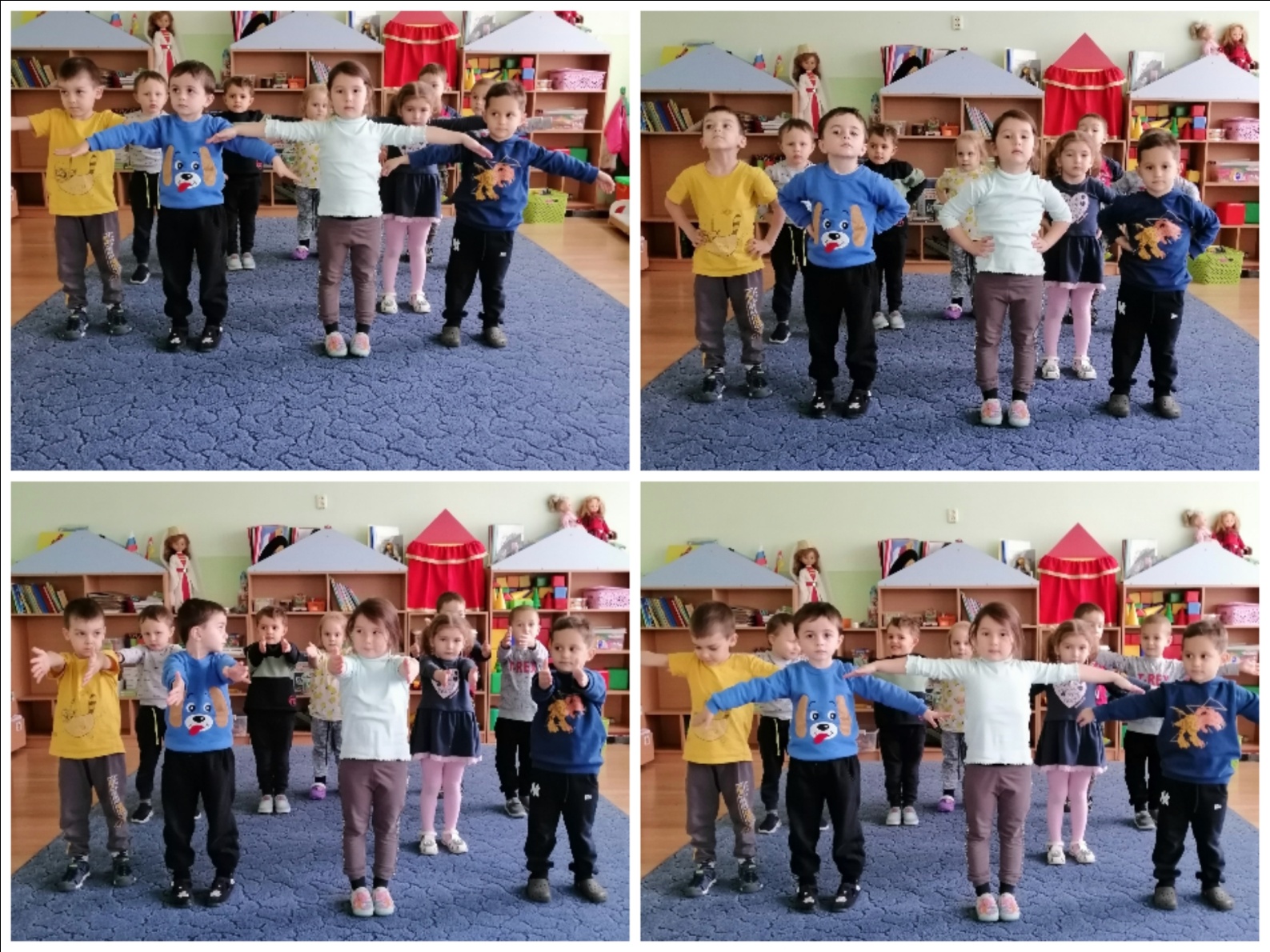 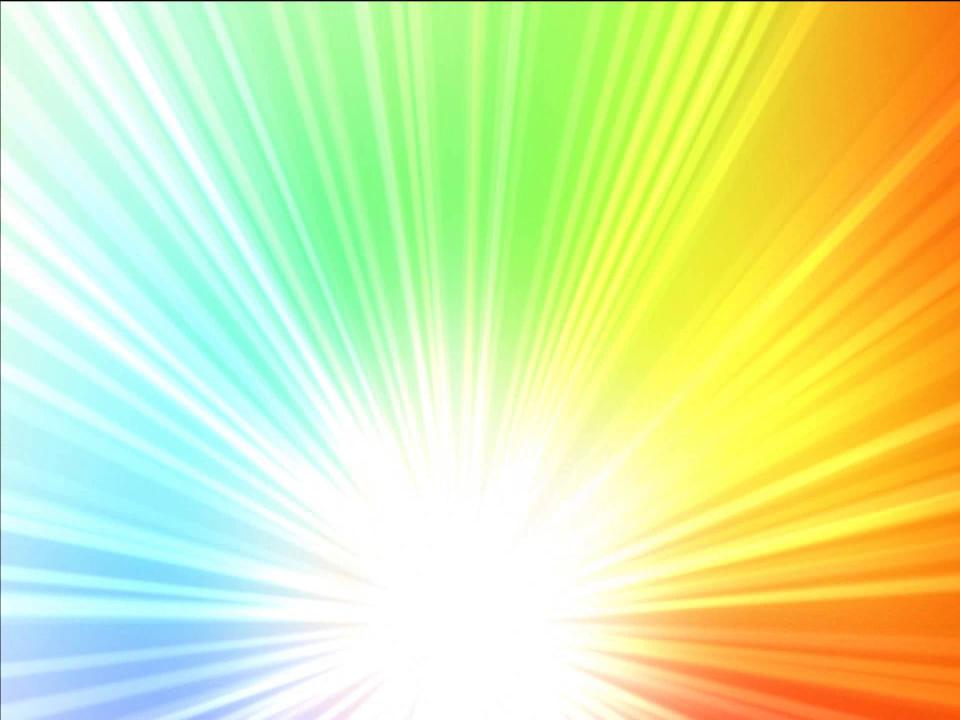 Бодрящая гимнастика
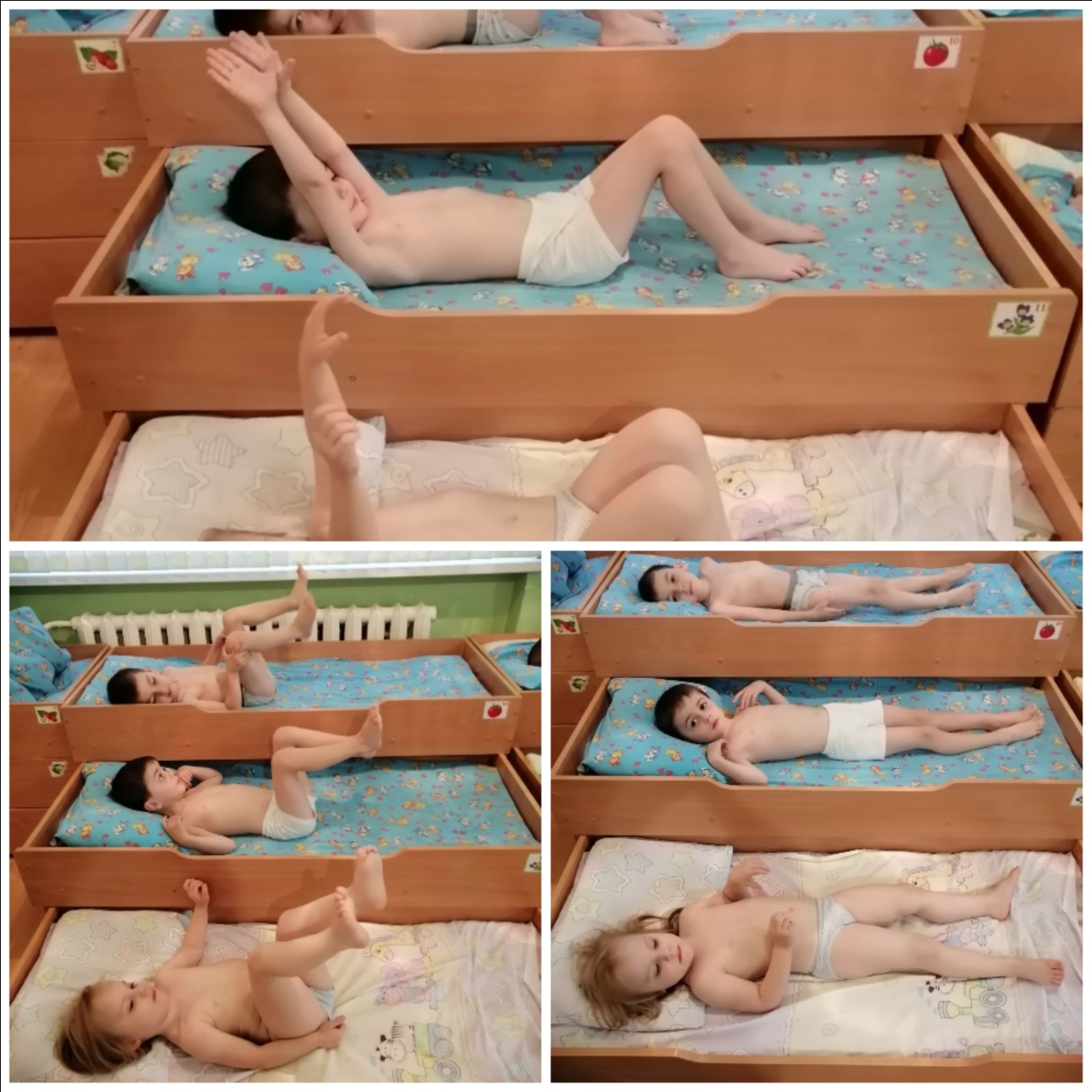 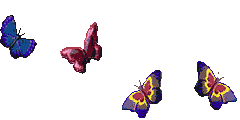 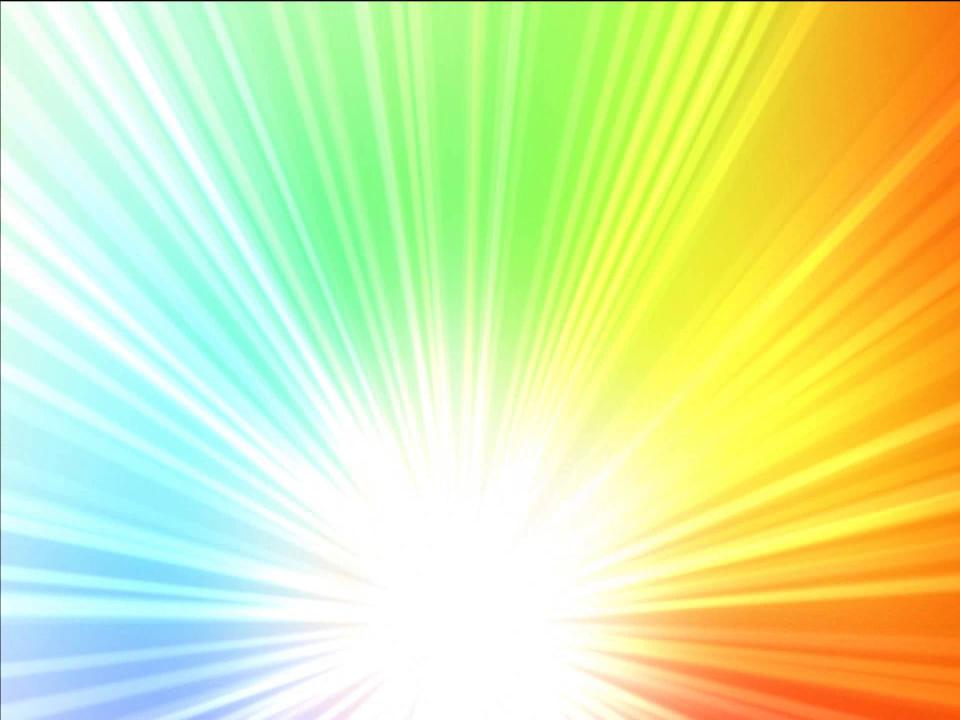 Закаливание, профилактика плоскостопия
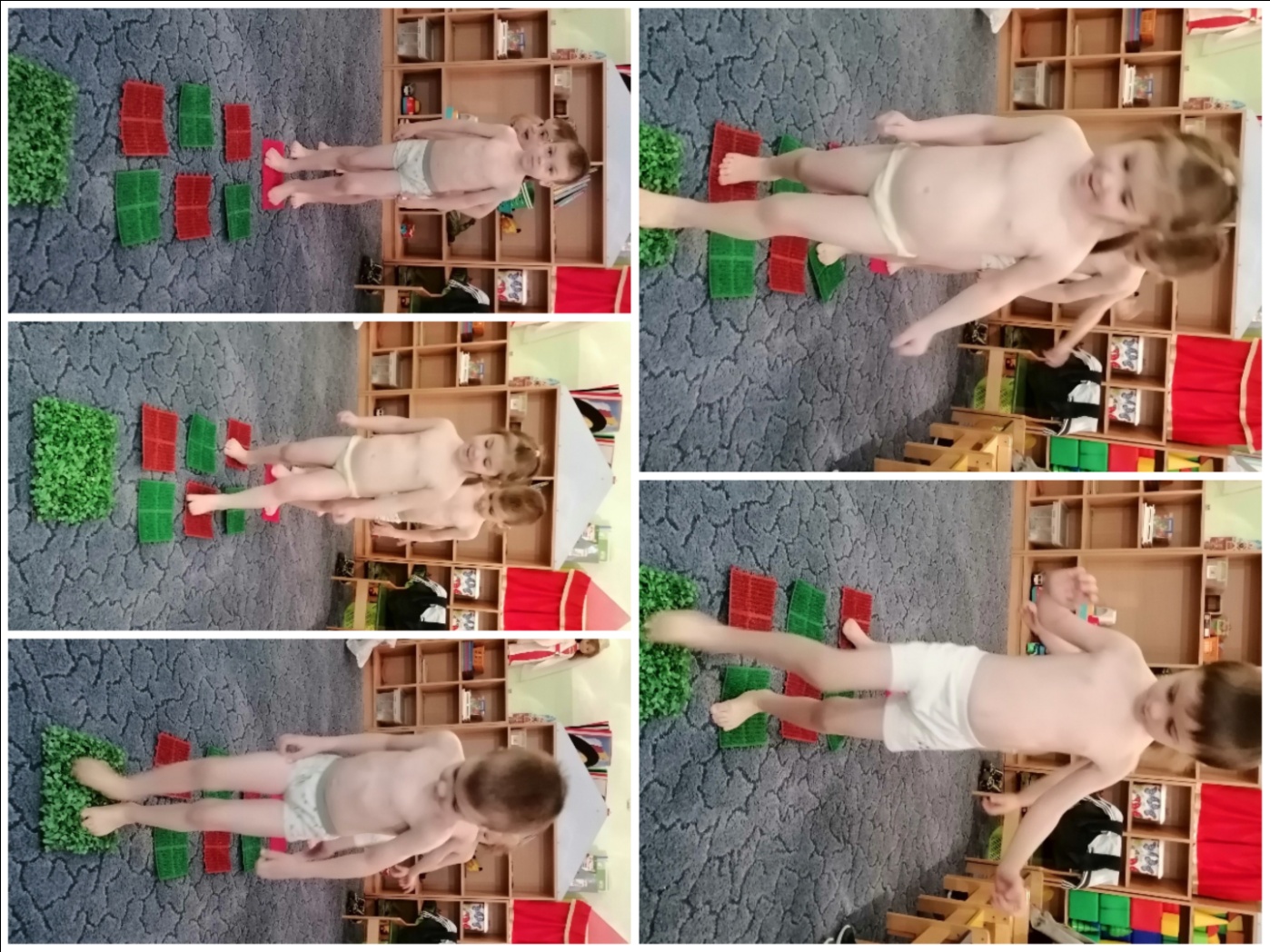 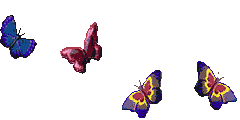 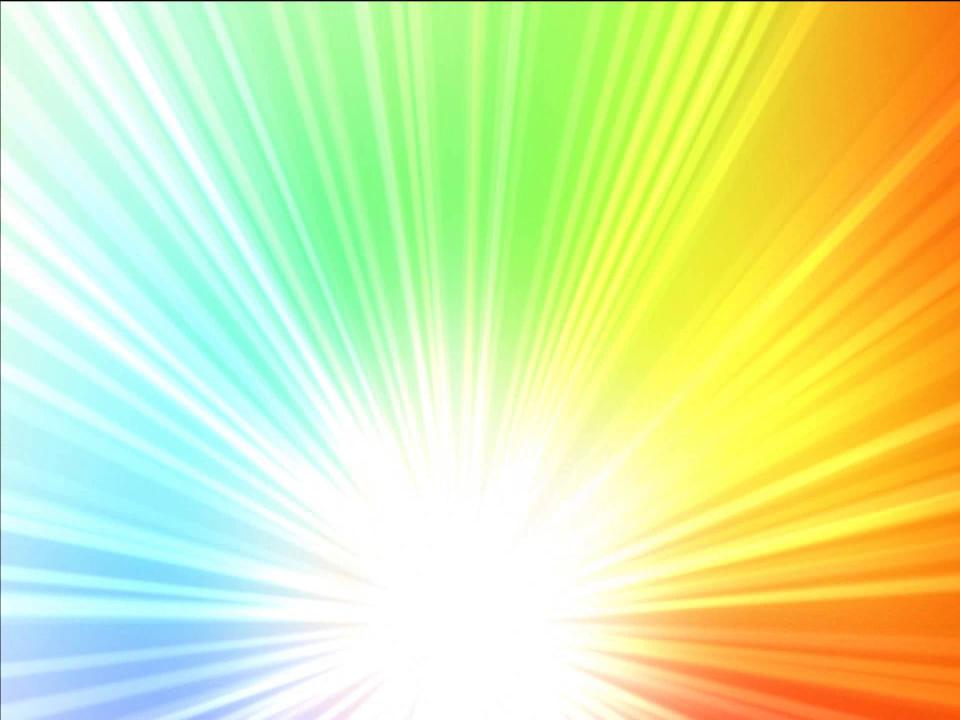 Прогулки на свежем воздухе
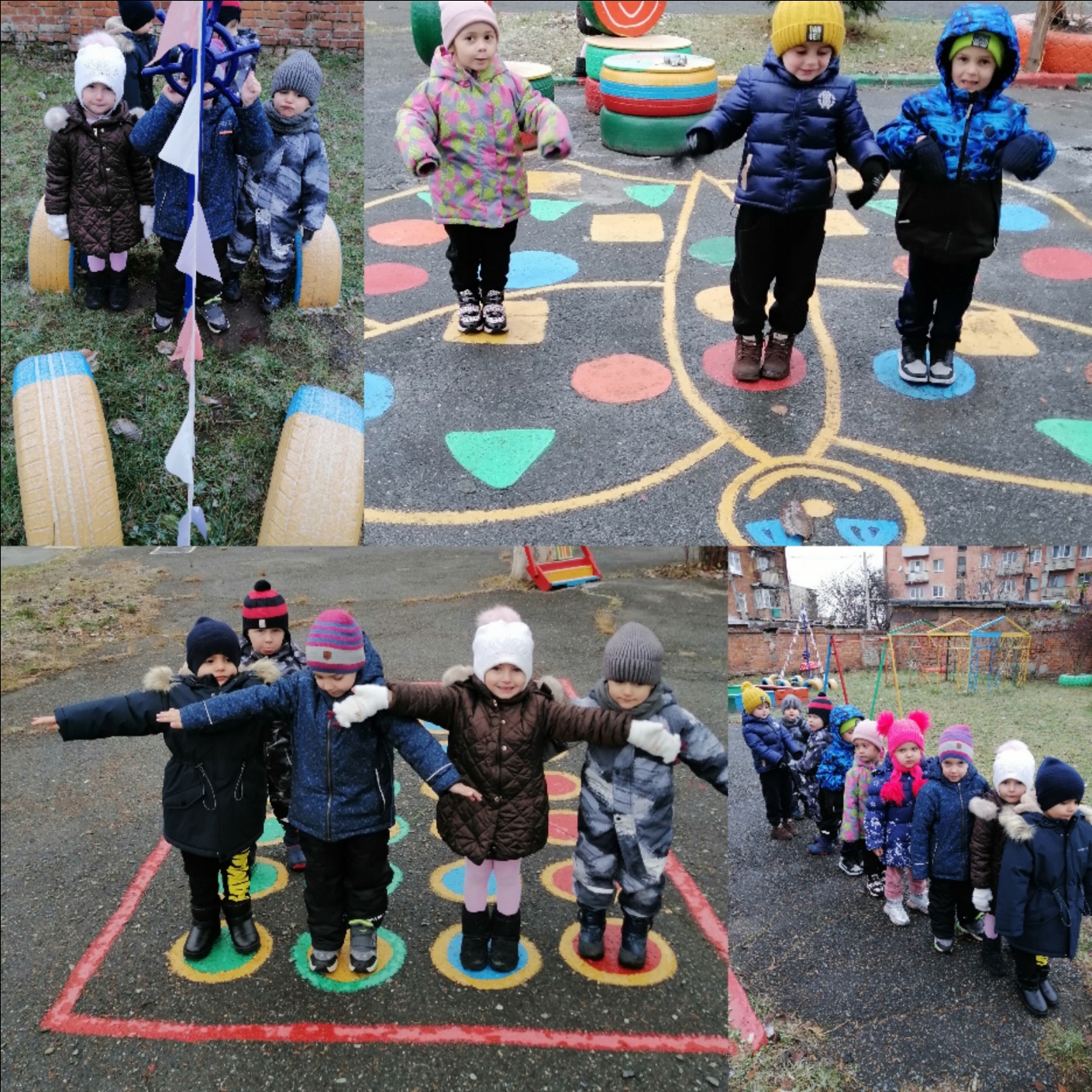 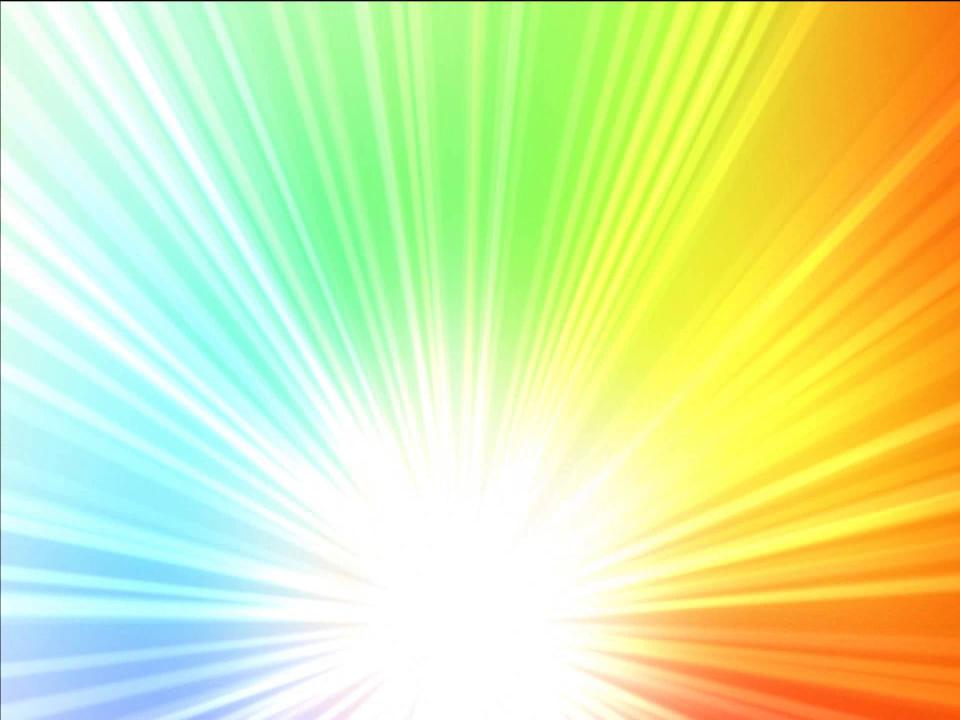 Игры на свежем воздухе
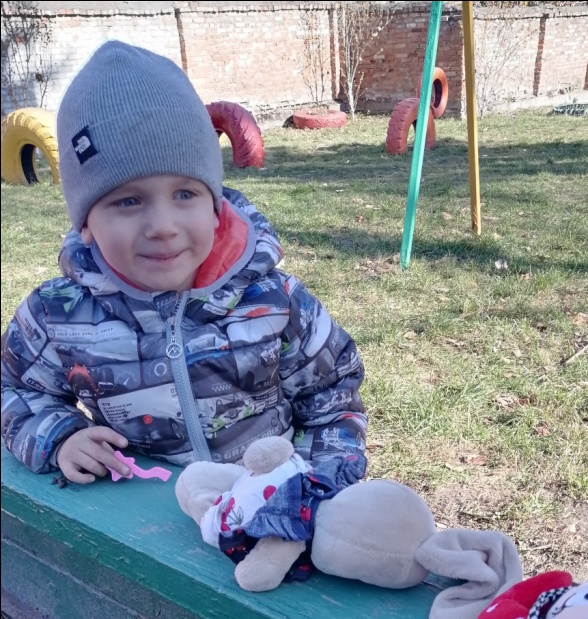 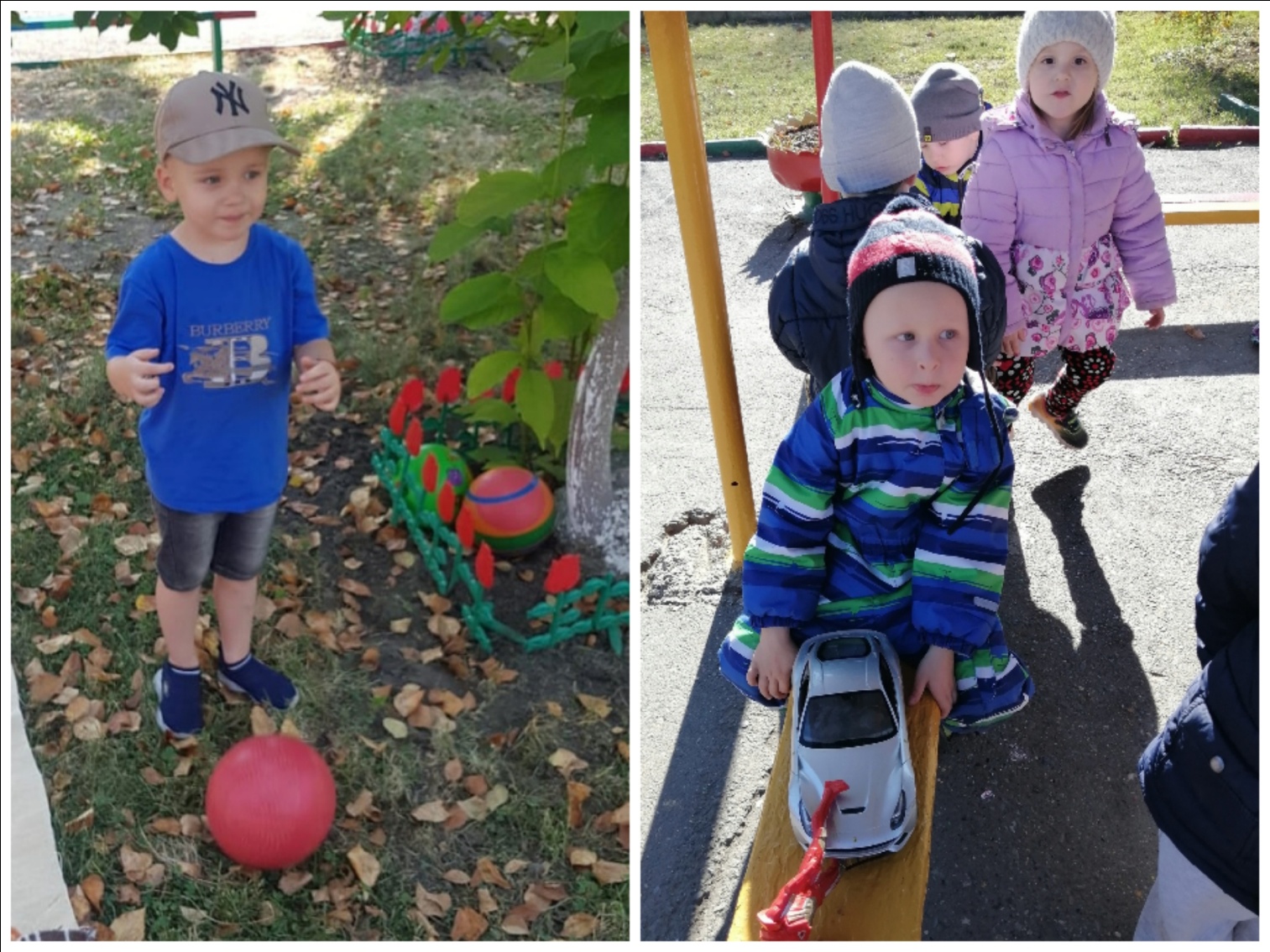 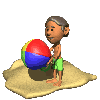 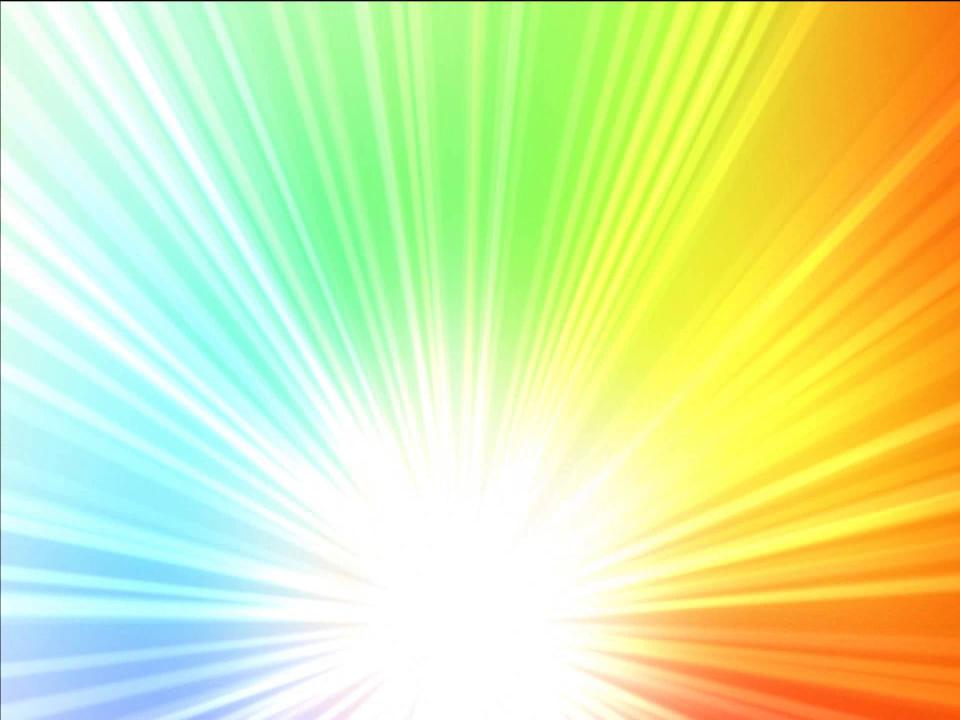 Ароматерапия  (лук,чеснок)
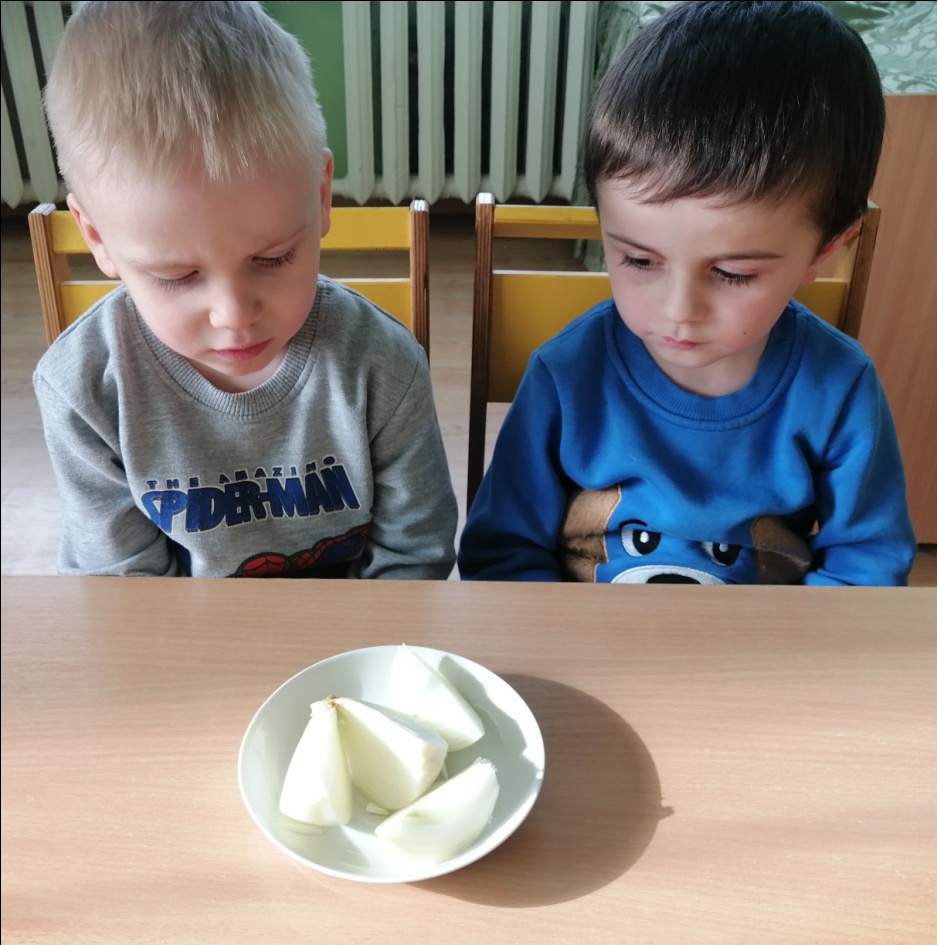 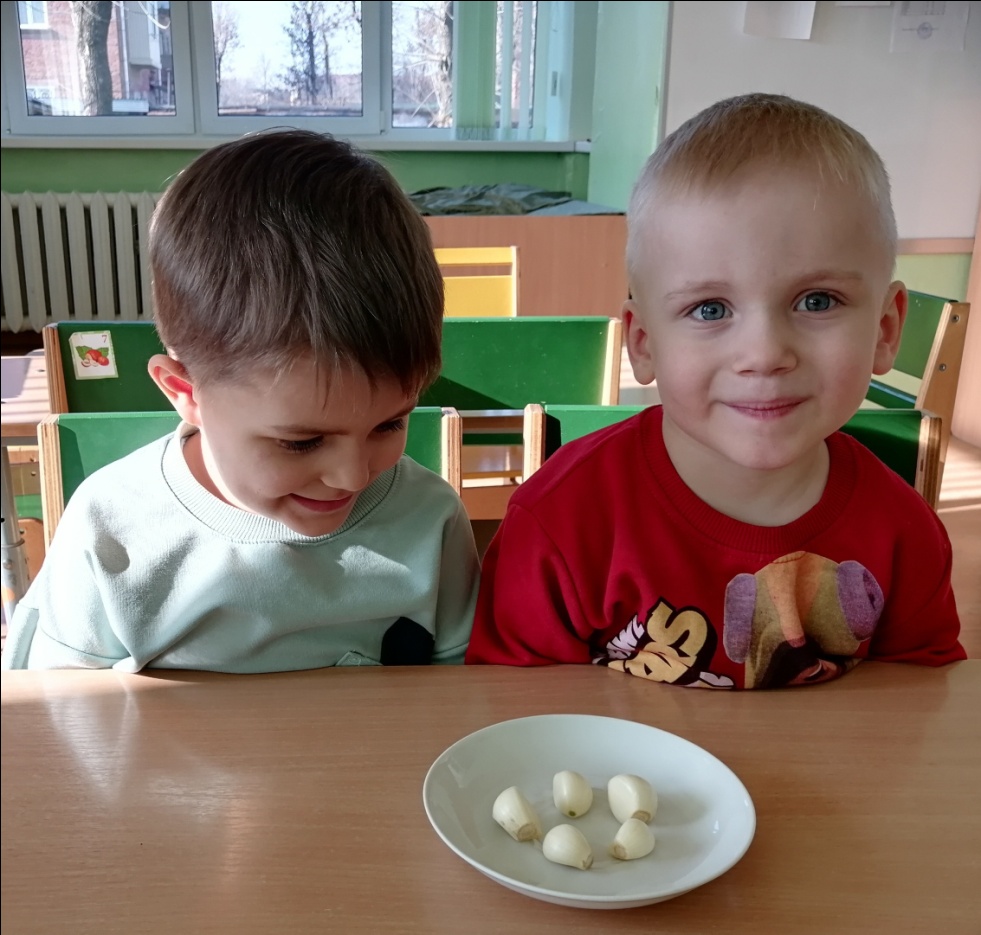 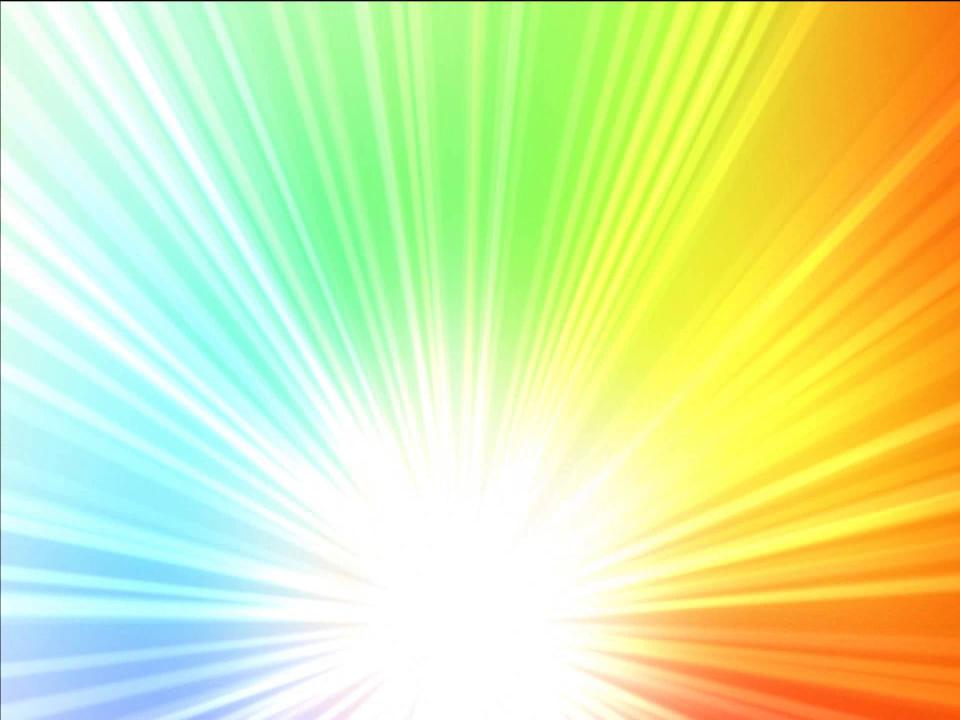 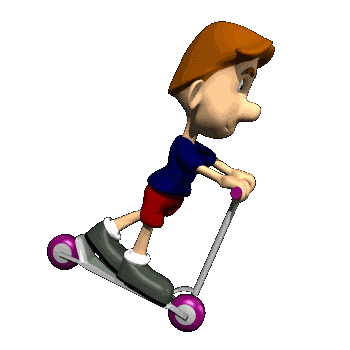 Дыхательная гимнастика
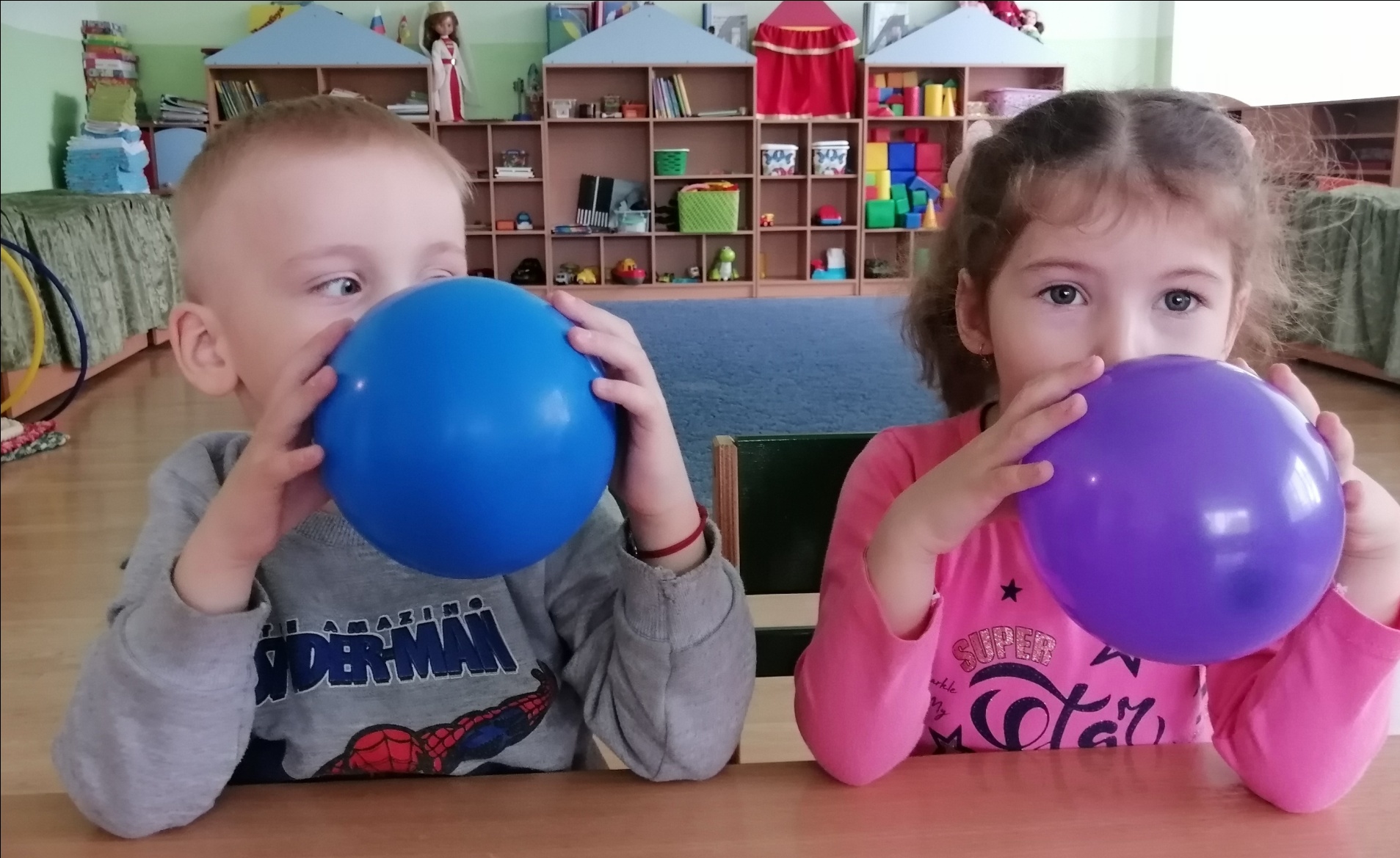 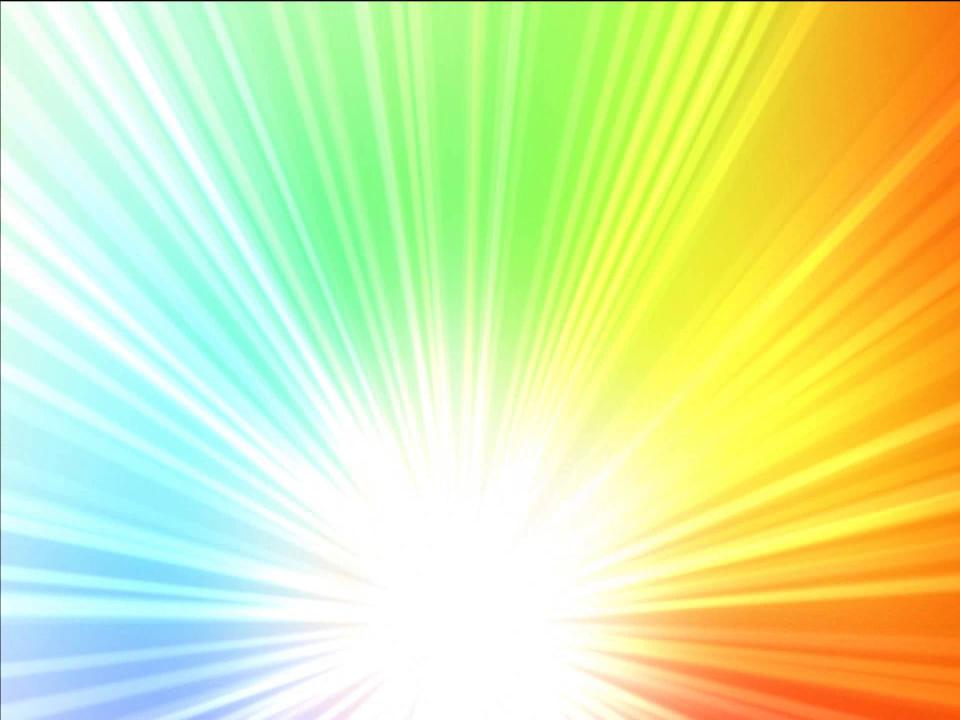 Пальчиковая гимнастика
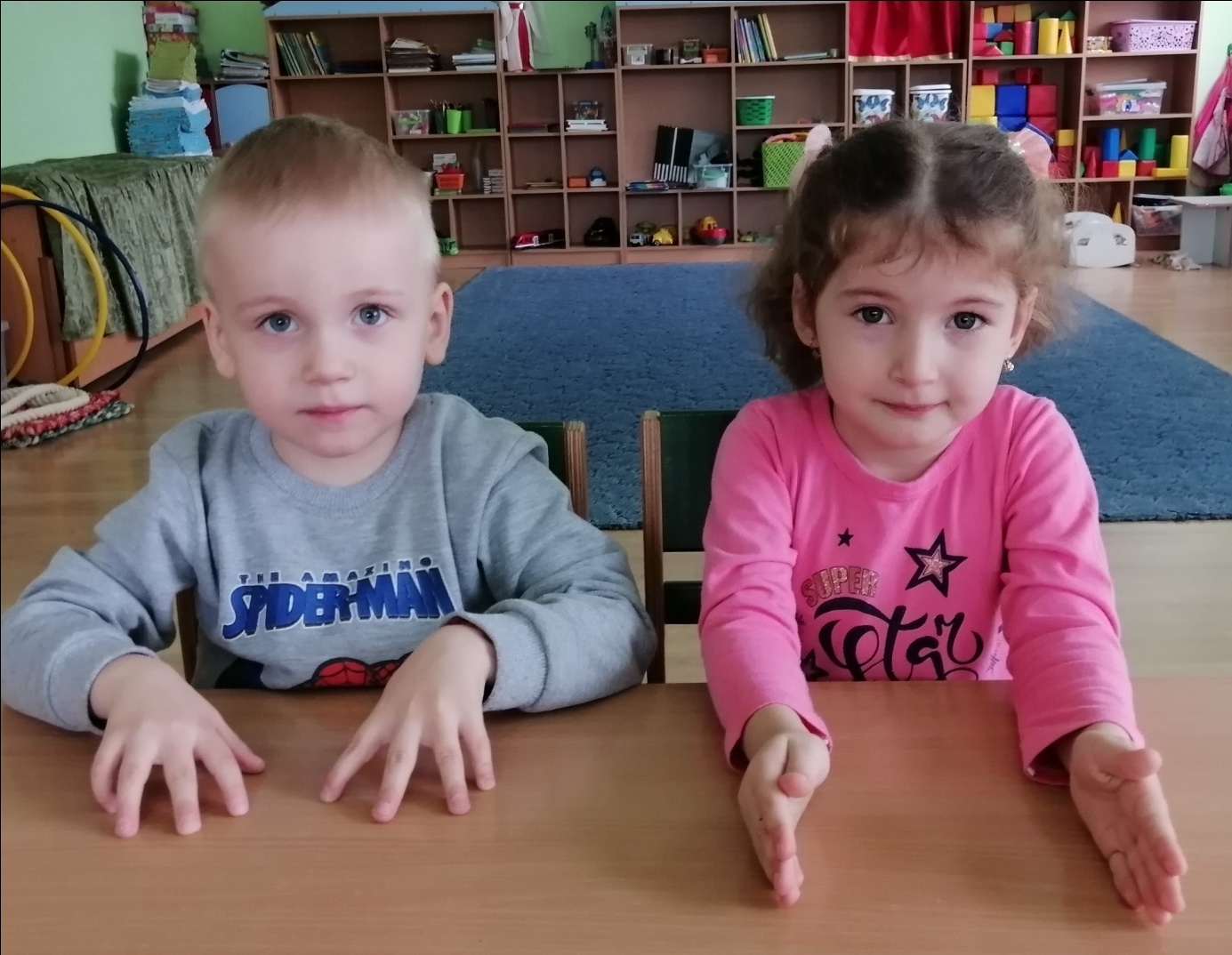 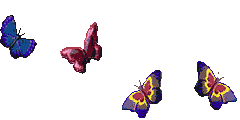 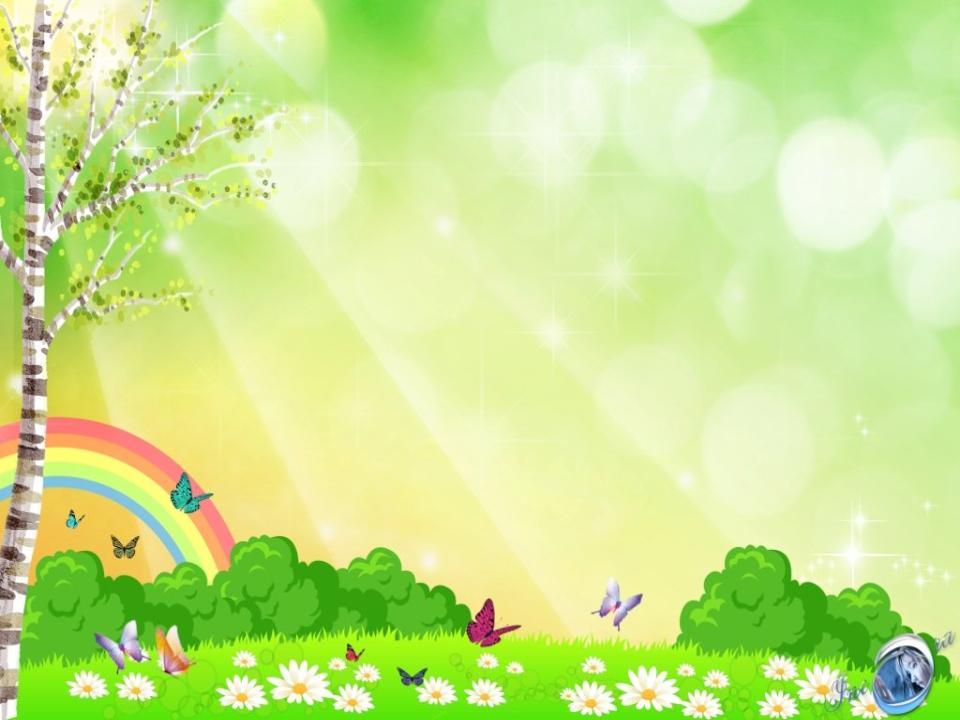 Спасибо за внимание !
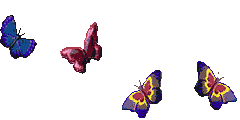 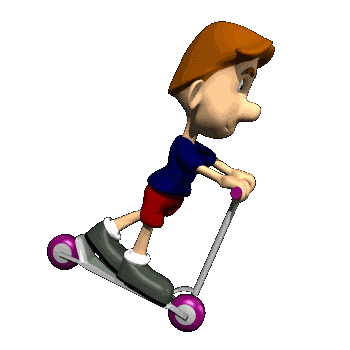 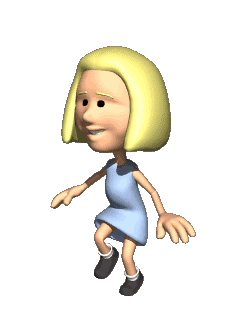